TEN ABSOLUTELY ESSENTIAL LESSONSTO RISE TO THE NEXT LEVEL OFMINISTRY LEADERSHIP
EXODUS 18:13-18

13 The next day Moses sat down to judge the 
people, and they stood around Moses from 
morning until evening. 

14 When Moses’s father-in-law saw everything 
he was doing for them he asked, “What is this 
you’re doing for the people? Why are you alone sitting as judge, while all the people stand 
around you from morning until evening?”
15 Moses replied to his father-in-law, “Because the people come to me to inquire of God. 16 Whenever they have a dispute, it comes to me, and I make a decision between one man and another. I teach them God’s statutes and laws.”

                                  EXODUS 18:13-18
17 “What you’re doing is not good,” Moses’s father-in-law said to him. 18 “You will certainly wear out both yourself and these people who are with you, because the task is too heavy for you. You can’t do it alone.
                                  EXODUS 18:13-18
LISTEN to OUTSIDE 
      OBJECTIVE OPINIONS
FRESH PERSPECTIVES can be
LIFE CHANGING
WE ALL HAVE BLIND SPOTS
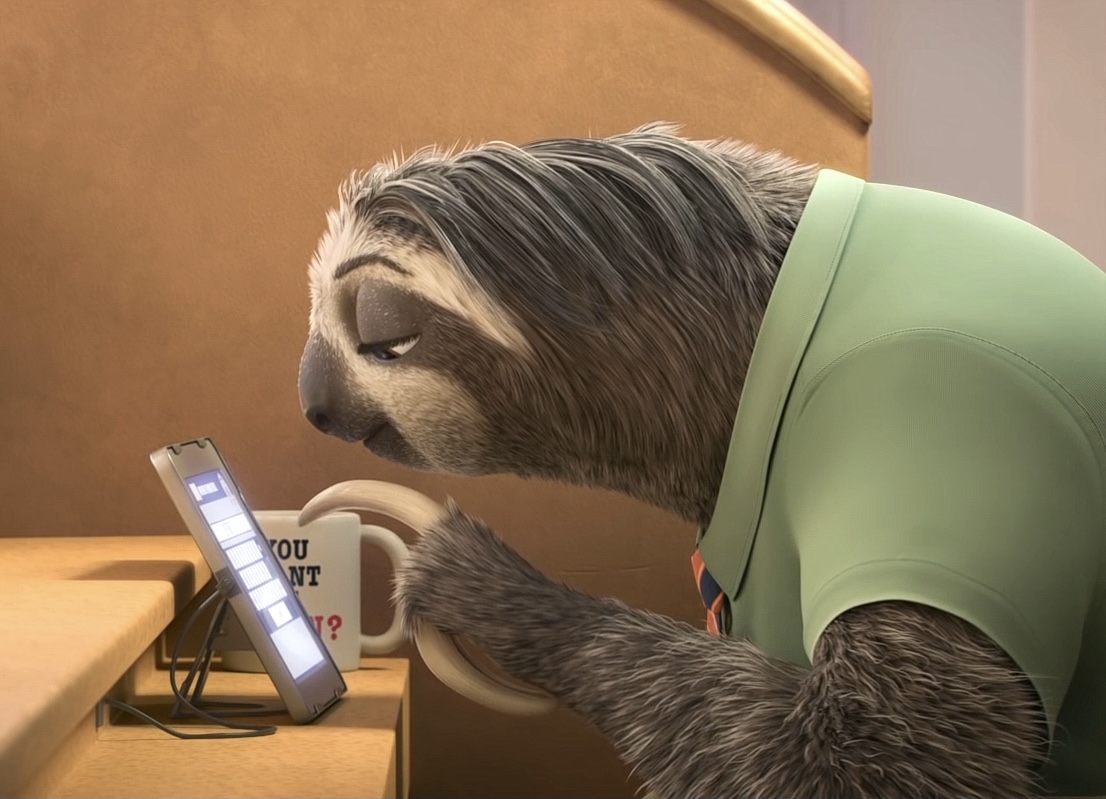 FLASH AT DMV
GET OUT OF MINISTRY RUTS
AND LISTEN TO WISDOM
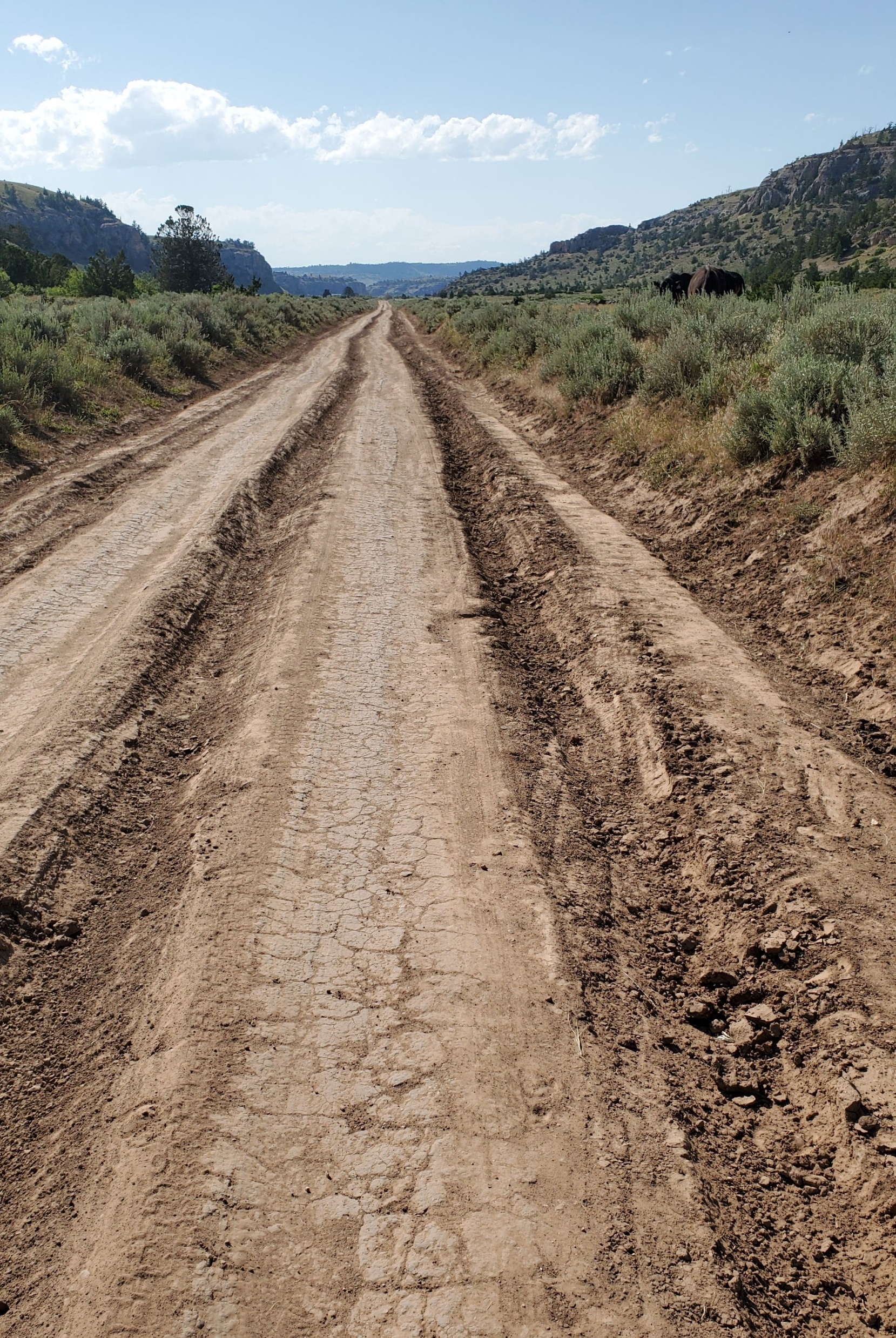 ECCLESIASTES 4:6
Better one handful with rest than two handfuls with effort and a pursuit of 
the wind.
PSALM 127:2
In vain you get up early and stay up late,
working hard to have enough food—yes, he gives sleep to the one he loves.
LISTEN to “WHAT” and “WHY” QUESTIONS
II. EVERYTHING SHOULDN’T
        REVOLVE AROUND 	YOU
EXODUS 18:15-16

15 Moses replied to his father-in-law, “Because the people come to me to inquire of God.          16 Whenever they have a dispute, it comes to me, and I make a decision between one man and another.  I teach them God’s statutes and laws.”
HAVE EARS TO HEAR
PROVERBS 12:15

A fool’s way is right in his own eyes,
but whoever listens to counsel is wise.
“God buries His workmen but 
carries on His work.”

		         Charles Wesley
TOO MANY --- I’s and ME’s

NOT ENOUGH ---  US’s and WE’s
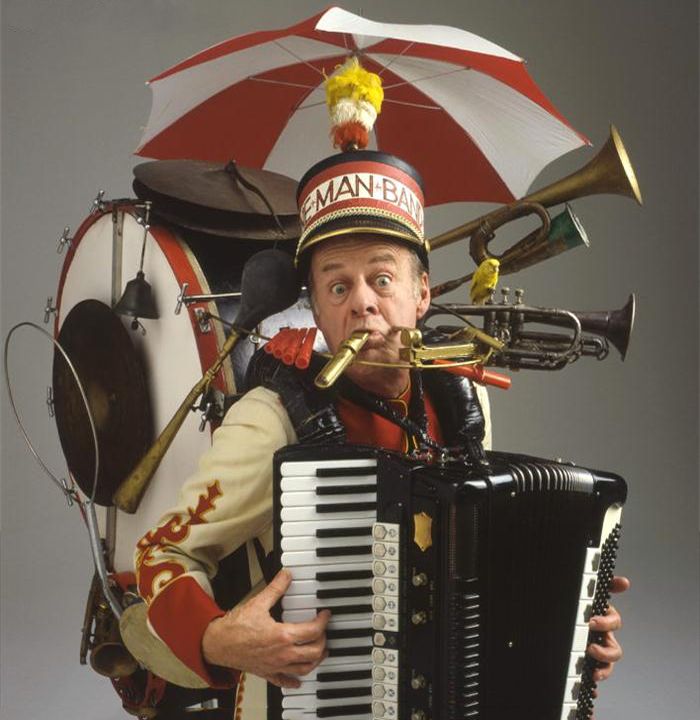 TEN ESSENTIAL LESSONS TO RISE TO                      THE NEXT LEVEL OF                    MINISTRY LEADERSHIP   End Section 1
TEN ESSENTIAL LESSONS TO RISE TO                      THE NEXT LEVEL OF                    MINISTRY LEADERSHIP      Start Section 2
III. THERE’S ALWAYS ROOM for      IMPROVEMENT
EXODUS 18:17-18a

17 “What you’re doing is not good,” Moses’s father-in-law said to him. 18 “You will certainly wear out both yourself and these people who are with you, because the task is too heavy for you.
DISTINGUISH WHAT IS and IS NOT GOOD
BE WILLING to CHANGE
	  IMPROVE 
			       TRY SOMETHING NEW
UNDERSTAND THE CONSEQUENCES
IV.  STOP TRYING TO DO IT ALONE
ECCLESIASTES 4:9-12
9 Two are better than one because they have a good reward for their efforts. 10 For if either falls, his companion can lift him up; but pity the one who falls without another to lift him up. 11 Also, if two lie down together, they can keep warm; but how can one person alone keep warm? 12 And if someone overpowers one person, two can resist him. A cord of three strands is not easily broken.
TEN ESSENTIAL LESSONS TO RISE TO                      THE NEXT LEVEL OF                    MINISTRY LEADERSHIP   End Section 2
TEN ESSENTIAL LESSONS TO RISE TO                      THE NEXT LEVEL OF                    MINISTRY LEADERSHIP   Start Section 3
EXODUS 18:19-23
19 Now listen to me; I will give you some advice, and God be with you. You be the one to represent the people before God and bring their cases to him. 20 Instruct them about the statutes and laws, and teach them the way to live and what they must do. 21 But you should select from all the people able men, God-fearing, trustworthy, and hating dishonest profit. Place them over the people as commanders of thousands, hundreds, fifties, and tens.
22 They should judge the people at all times. Then 
they can bring you every major case but judge every minor case themselves. In this way you will lighten your load, and they will bear it with you. 23 If you do this, and God so directs you, you will be able to endure, and also all these people will be able to go home satisfied.” 
                                                    EXODUS 18:19-23
V.  EDUCATE
EDUCATE YOURSELF
PROVERBS 12:15
A fool’s way is right in his own eyes,
but whoever listens to counsel is wise.
EDUCATE OTHERS
HANDLE DISPUTES

LIMIT DISPUTES
PUT OUT PRESENT FIRES 
AND
PREVENT FUTURE FIRES
“An ounce of prevention 
is worth a pound of cure.”

Benjamin Franklin
VI.  DELEGATE
EXODUS 18:21
“But you should select from all the people able men, God-fearing, trustworthy, and hating dishonest profit. Place them over the people as commanders of thousands, hundreds, fifties, and tens.”
SELECT THEM
1 SAMUEL 14:52
The conflict with the Philistines was fierce all of Saul’s days, so whenever Saul noticed any strong or valiant man, he enlisted him.
CHARACTER

COMPETENCY

COMMITMENT

CAPACITY

CHEMISTRY

CALLING

COMMUNICATION

COURAGE
Godly - CHARACTER

Gifted - COMPETENCY

Guarantee - COMMITMENT

Growth Potential - CAPACITY

Great Fit - CHEMISTRY

God’s Hand on Them – CALLING

Good with People – COMMUNICATION

Got Guts - COURAGE
PLACE THEM
“Many hands make light work.”

John Heywood
“I’d rather put 1,000 men to work 
than do the work of 1,000 men.” 

D.L. Moody
“Make sure the right people 
are in the right place
doing the right thing.” 

Bobb Biehl
1 TIMOTHY 5:1-2
1Don’t rebuke an older man, but exhort him as a father, younger men as brothers, 2 older women as mothers, and the younger women as sisters with all purity.
atharvest.church/serve
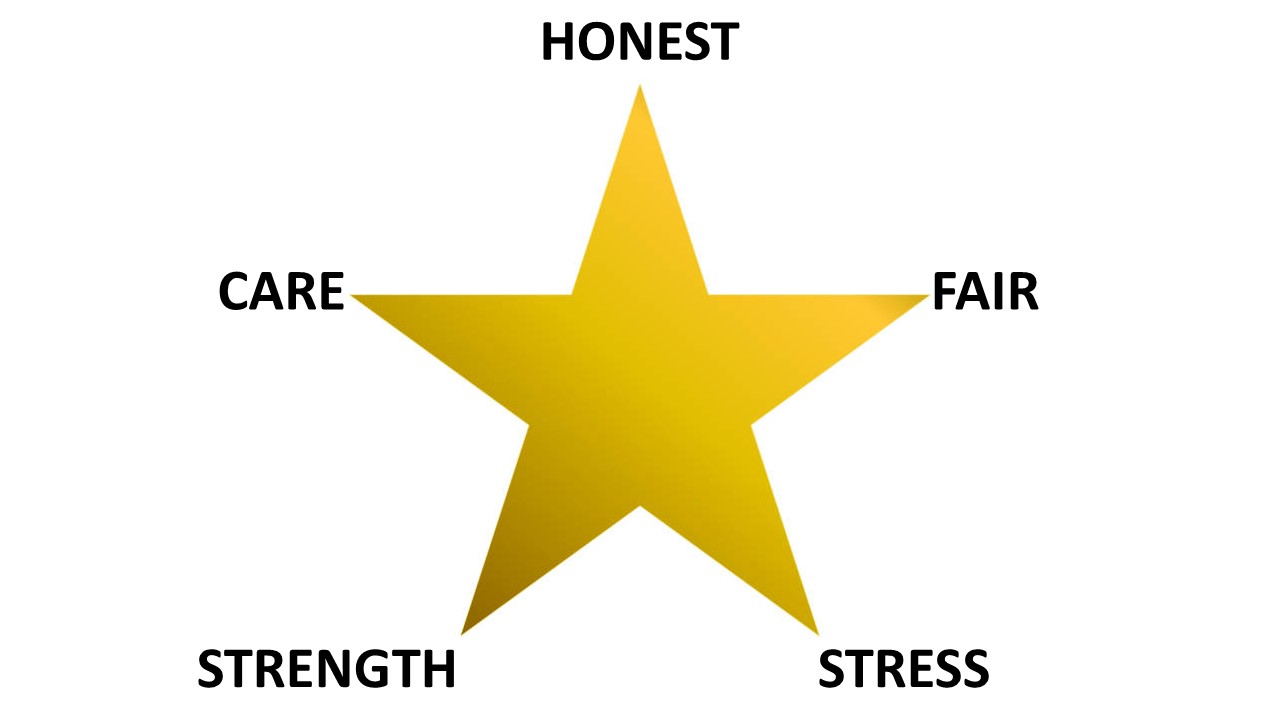 MATTHEW 7:12
“Therefore, whatever you want others to do for you, do also the same for them, for this is the Law and the Prophets.”
VII.  EMPOWER
TO PLACE them is TO EMPOWER them
EXODUS 18:21b-22a
. . . Place them over the people as commanders of thousands, hundreds, fifties, and tens. 22 They should judge the people at all times . . .
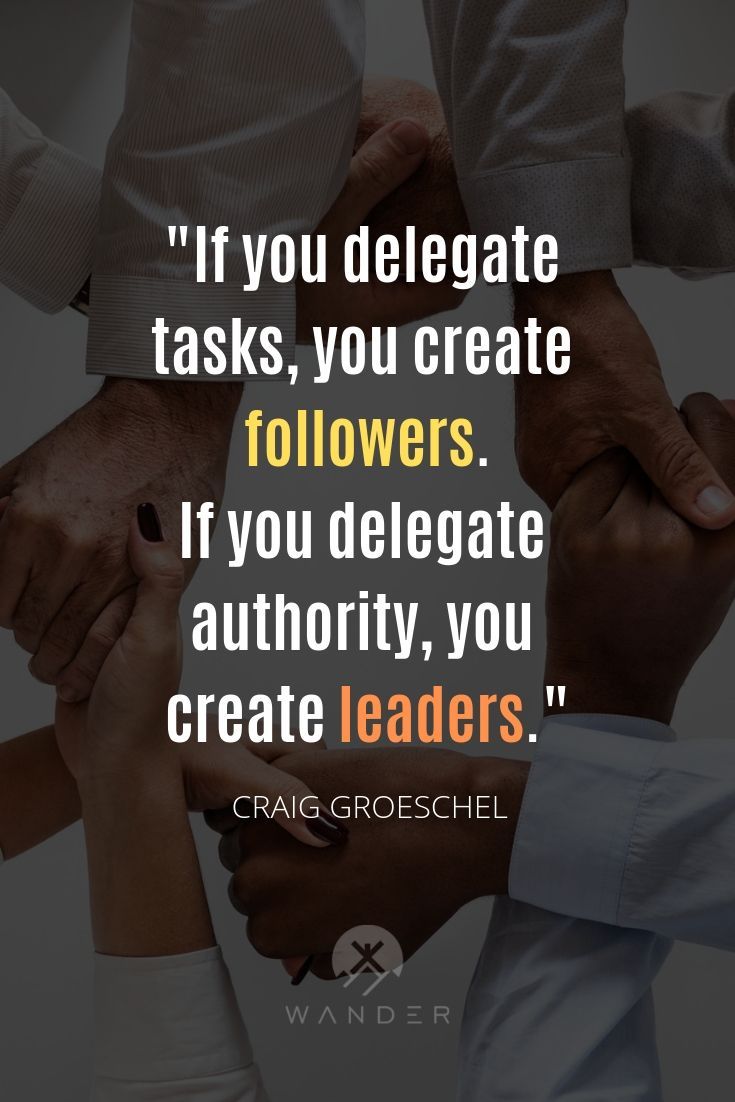 TO EMPOWER them is TO TRUST them
IF you DON’T LET LEADERS LEAD 
YOU will LOSE your LEADERS
EQUIP the PEOPLE

EMPOWER the PEOPLE 

WORK is accomplished by the PEOPLE
EPHESIANS 4:11-12
11 And he himself gave some to be apostles, some prophets, some evangelists, some pastors and teachers, 12 to equip the saints for the work of ministry, to build up the body of Christ . . .
TEN ABSOLUTELY ESSENTIAL LESSONS
TO RISE TO THE NEXT LEVEL OF
MINISTRY LEADERSHIP


       End Section 3
10 ABSOLUTELY ESSENTIAL LESSONS
TO RISE TO THE NEXT LEVEL OF
MINISTRY LEADERSHIP

Start Section 4
VIII.  FOCUS
SERVE in the AREA
of your GREATEST GIFTEDNESS
EXODUS 18:22a-b
They should judge the people at all times. 
Then they can bring you every major case 
but judge every minor case themselves.
DISTINGUISH what you do BEST
 
DELEGATE the REST
FOCUS & SIMPIFY
“The Secret of Concentration is Elimination.”
 
Howard Hendricks
“The less you do, 
the more you accomplish. 
The less you do, 
the more you enable others to accomplish.”
 
Andy Stanley
IX.  EXTEND
EXODUS 18:22c-23
. . . In this way you will lighten your load, 
and they will bear it with you. 23 If you do 
this, and God so directs you, you will be able 
to endure, and also all these people will be 
able to go home satisfied.”
SHARE THE BURDEN
LENGTHEN YOUR LEADERSHIP
ECCLESIASTES 9:9-10, 12b
9 Two are better than one because they 
have a good reward for their efforts. 10 For 
if either falls, his companion can lift him up; 
but pity the one who falls without another to 
lift him up . . . A cord of three strands is not 
easily broken.
KEEP THE PEACE
X.  JUST DO IT
EXODUS 18:24-27
24 Moses listened to his father-in-law and did everything he said. 25 So Moses chose able 
men from all Israel and made them leaders 
over the people as commanders of thousands, hundreds, fifties, and tens.
26 They judged the people at all times; they 
would bring the hard cases to Moses, but they would judge every minor case themselves.
27 Moses let his father-in-law go, and he journeyed to his own land.

                                             EXODUS 18:24-27
IT WILL BE WORTH IT
MAKE THE CHANGES
TEN ABSOLUTELY ESSENTIAL LESSONS
TO RISE TO THE NEXT LEVEL OF
MINISTRY LEADERSHIP
Help for those Overwhelmed in Ministry
I.    LISTEN TO OUTSIDE OBJECTIVE OPINIONS

EVERYTHING SHOULDN’T 
       REVOLVE AROUND YOU

THERE’S ALWAYS ROOM 
       FOR IMPROVEMENT

IV.  STOP TRYING TO DO IT ALONE
EDUCATE – yourself and others

DELEGATE – divide and conquer

EMPOWER – let leaders lead

FOCUS – major on the majors

EXTEND – longevity and harmony

X.    JUST DO IT – make the changes
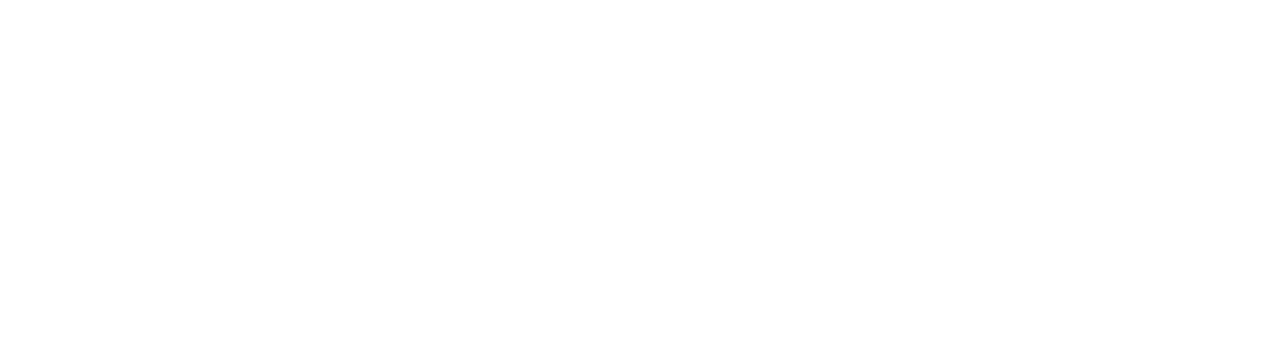 Help for those Overwhelmed in Ministry